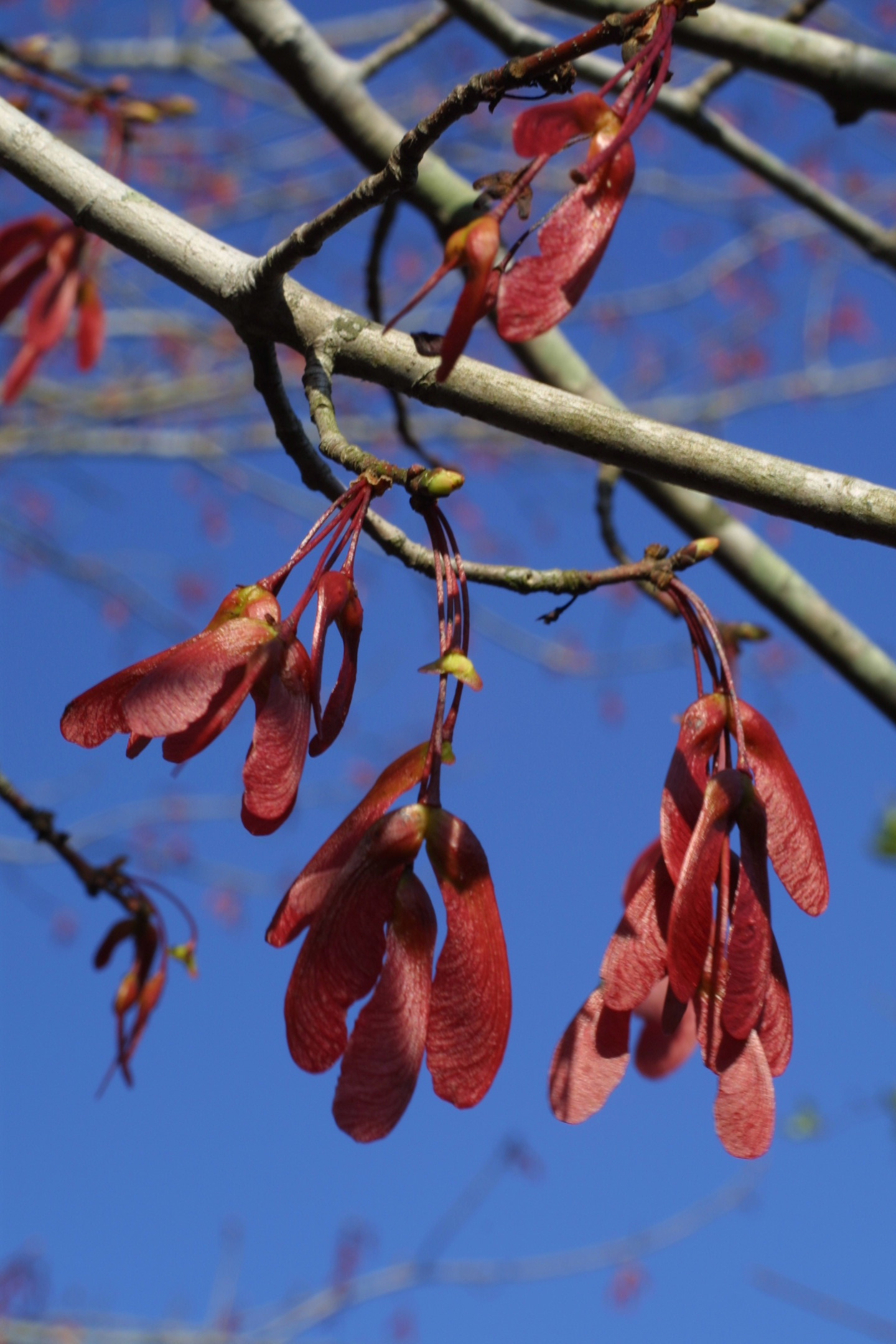 Red Maple Tree
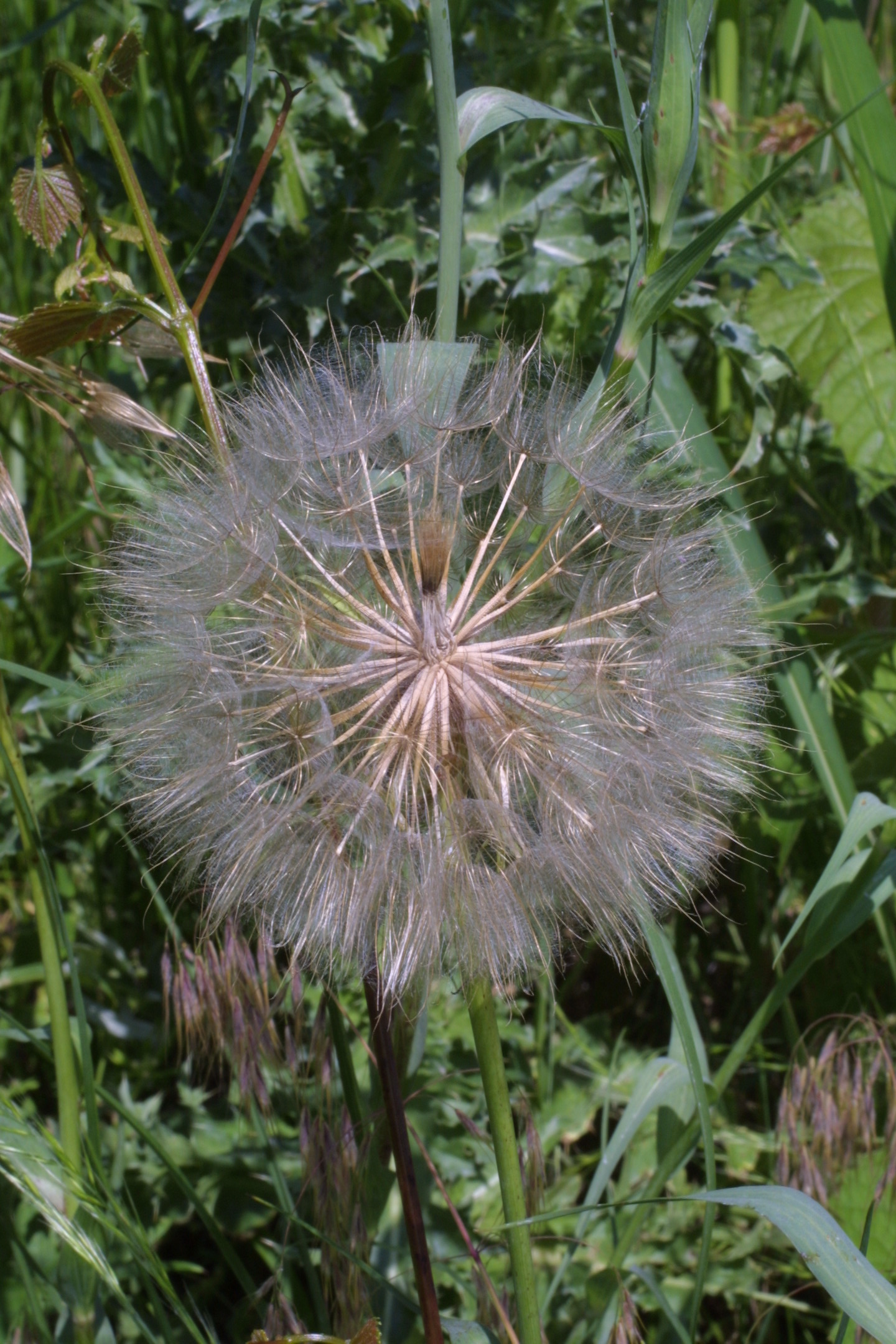 Dandelion Flower
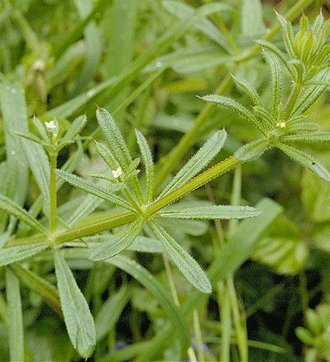 Cleaver Plant
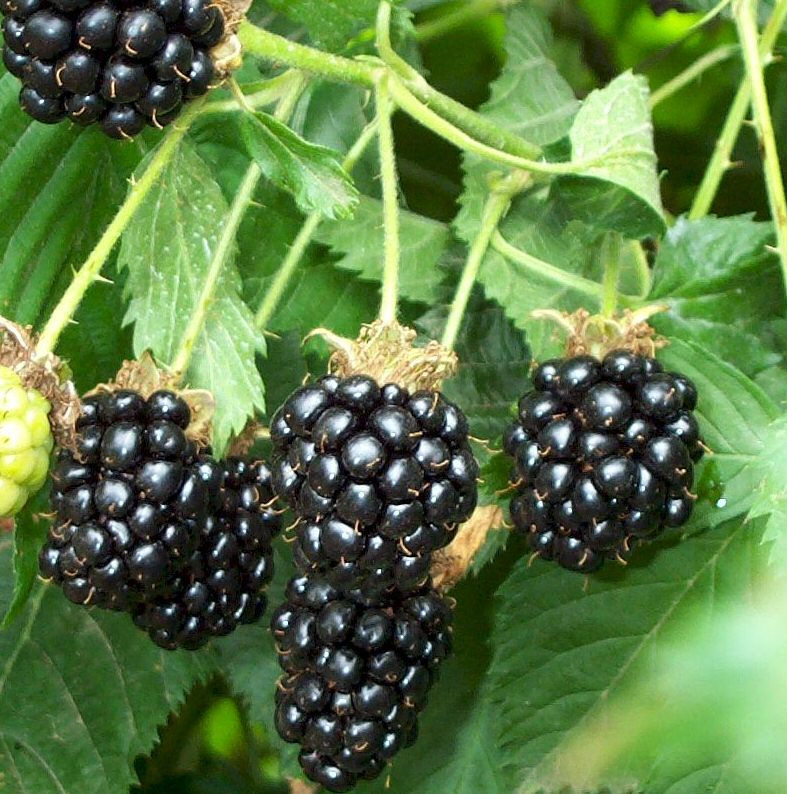 Blackberry Bush
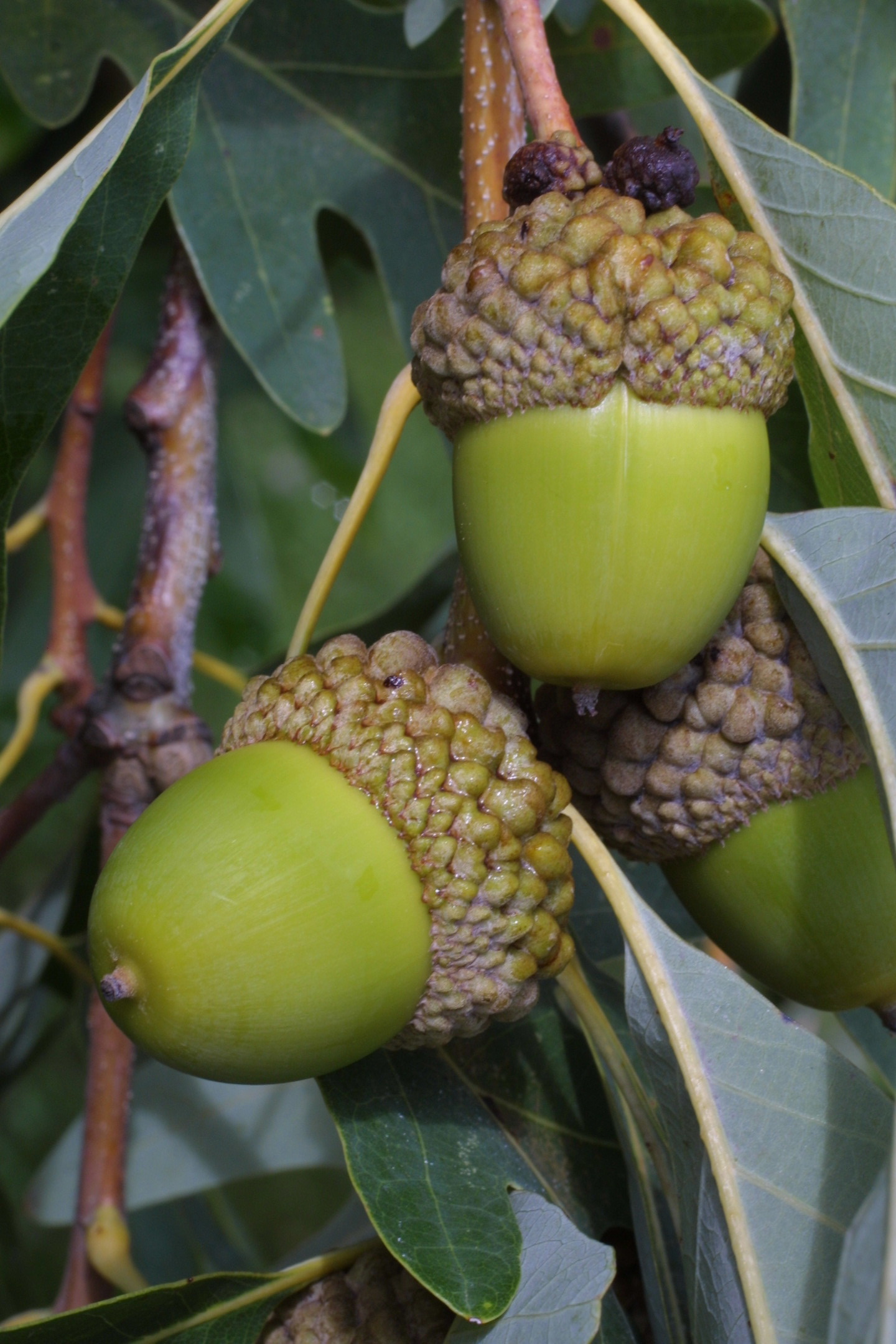 Acorn Tree
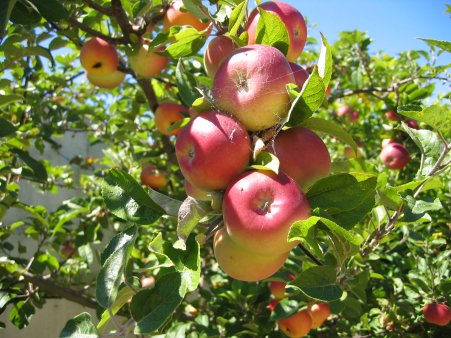 Apple Tree
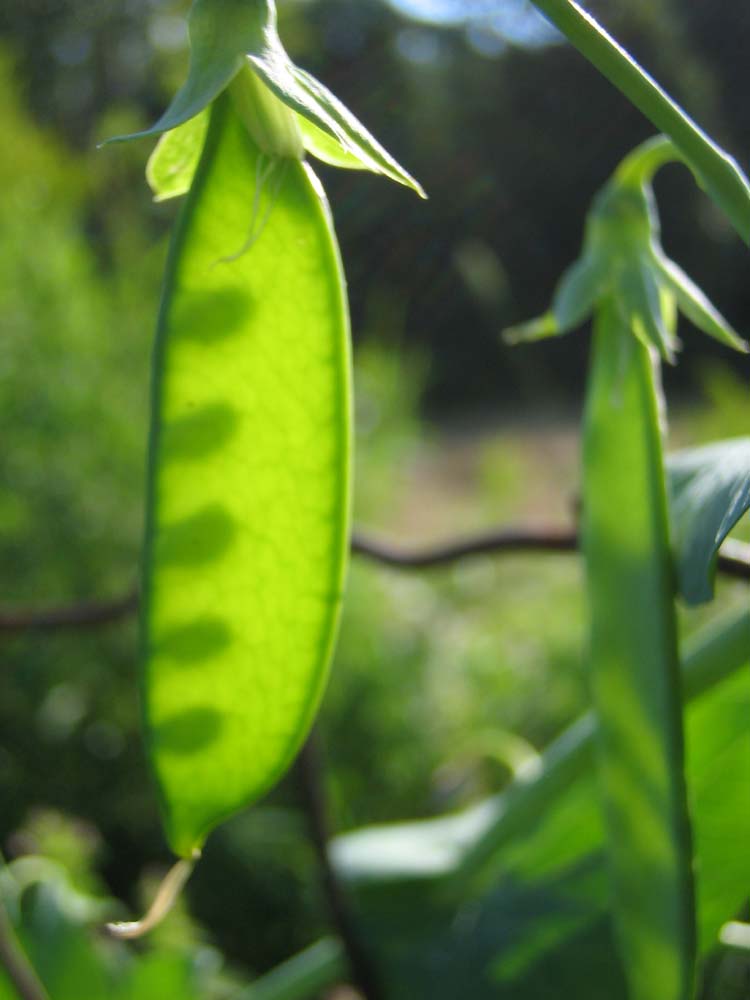 Peas
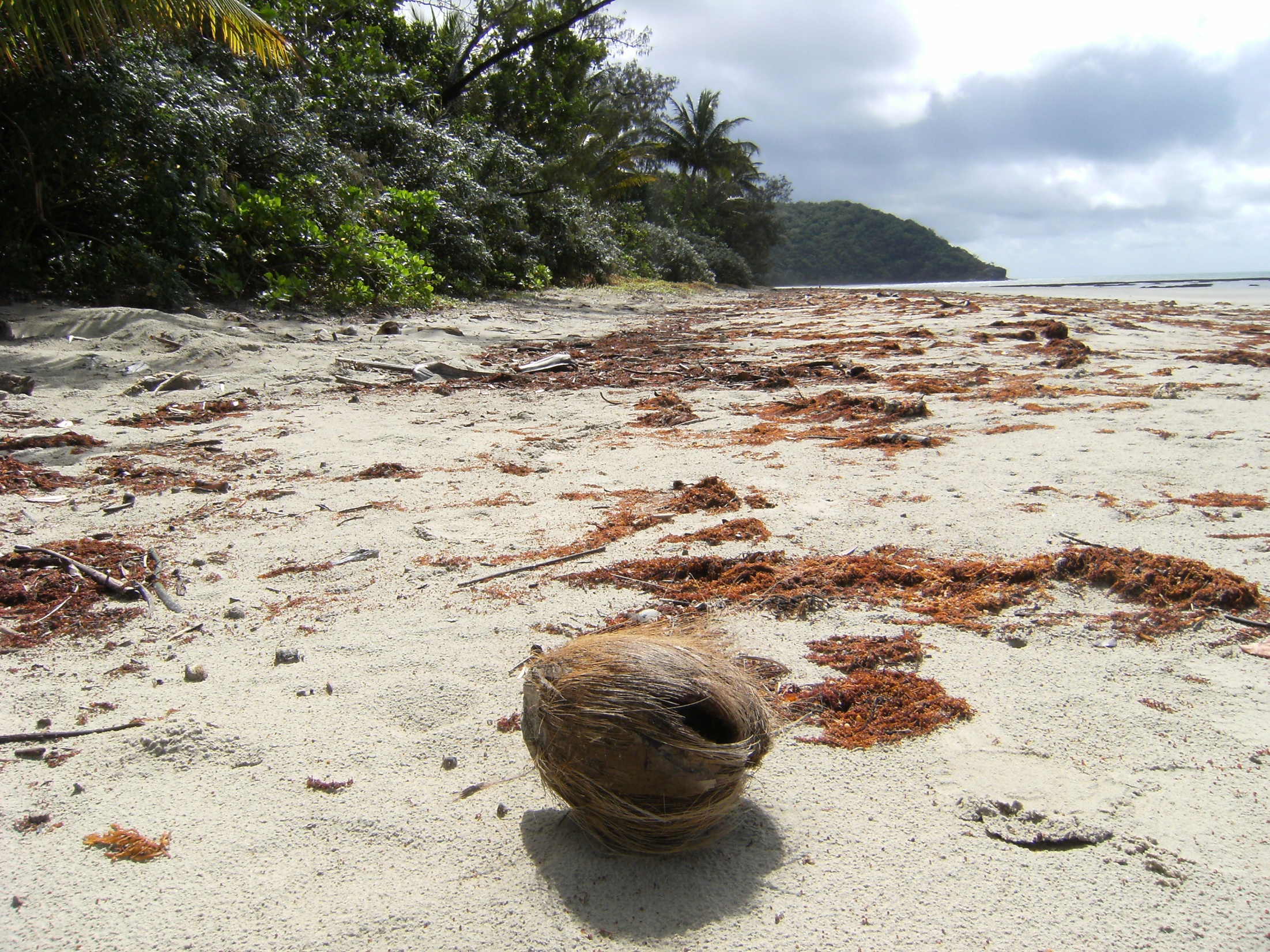 Palm Tree
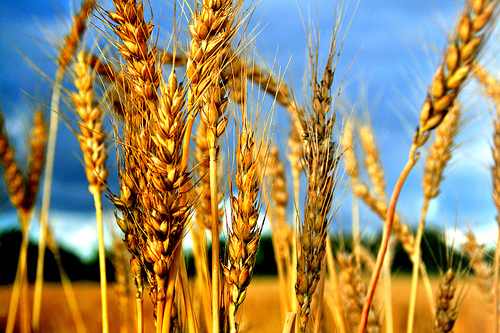 Wheat
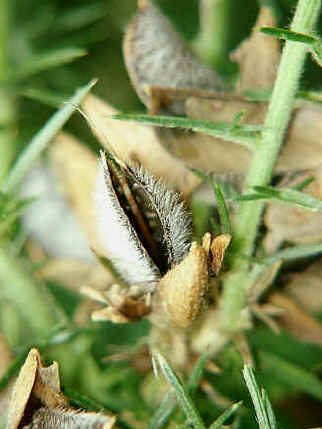 Gorse Plant
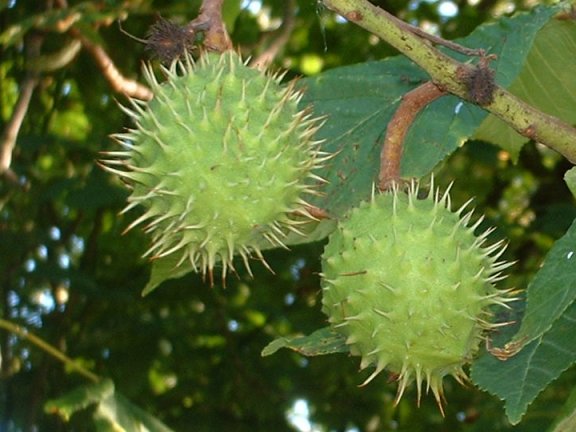 Horse Chestnut Tree